Dopravné prostriedky
Kritické myslenie
Lietadlo
V čom sa autor textu mýli?
„Zachytil si správy o nedávnej havárii lietadla? V poslednom čase takýchto prípadov pribúda. Asi prestanem lietať, je to riadne nebezpečné. Cestovať autom je oveľa bezpečnejšie, človek to má sám pod kontrolou.”
Napíš.....
Prečo sa ľudia boja lietať lietadlom?
Lebo máme pocit, 
Lebo to robíme 
Lebo keď sa výnimočne stane nehoda
Cinquain
1. riadok: jednoslovné pomenovanie témy (zvyčajne podstatné meno)
2. riadok: dvojslovný opis témy (dve prídavné mená)
3. riadok: trojslovné vyjadrenie deja, činnosti (tri slovesá)
4. riadok: štvorslovné vyjadrenie pocitu, emocionálneho vzťahu k téme
5. riadok: jednoslovné synonymum vyjadrujúce podstatu.
Cinquain
lietadlo
Zoraď prostriedky – od najbezpečnejšieho
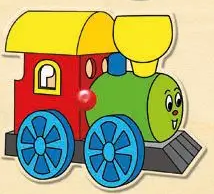 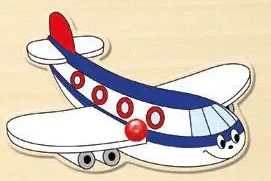 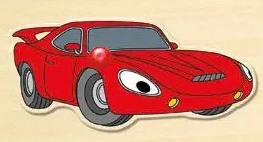 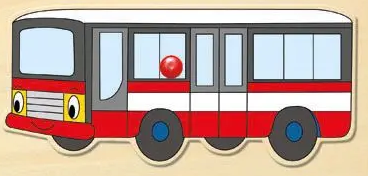 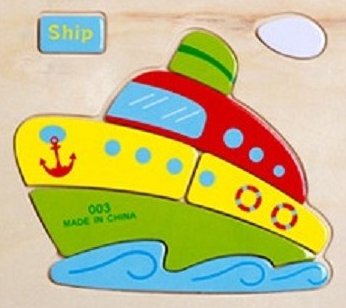 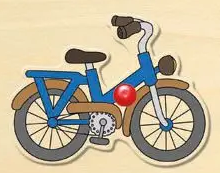 1.
2.
3.
4.
5.
6.
Krížovka s tajničkou
1. Prostriedok železničnej dopravy  2. Svetelná signalizácia  3. Osobný dopravný prostriedok  4. MHD  5. Vodný dopravný prostriedok  6. Ťažný vozeň vlaku
Vysvetli pojem z tajničky
Kuriózne dopravné prostriedky
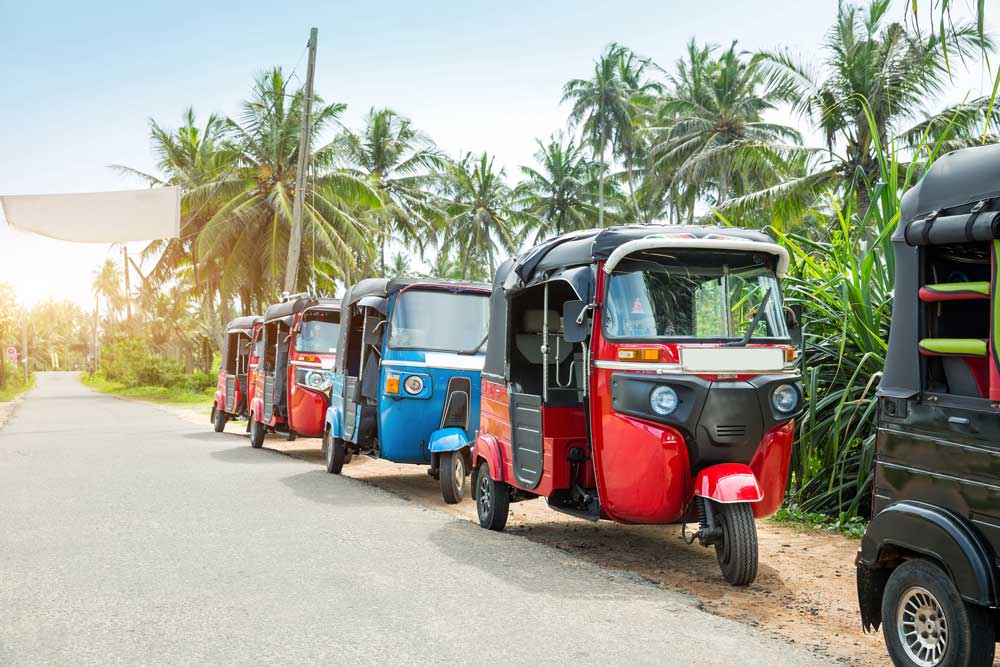 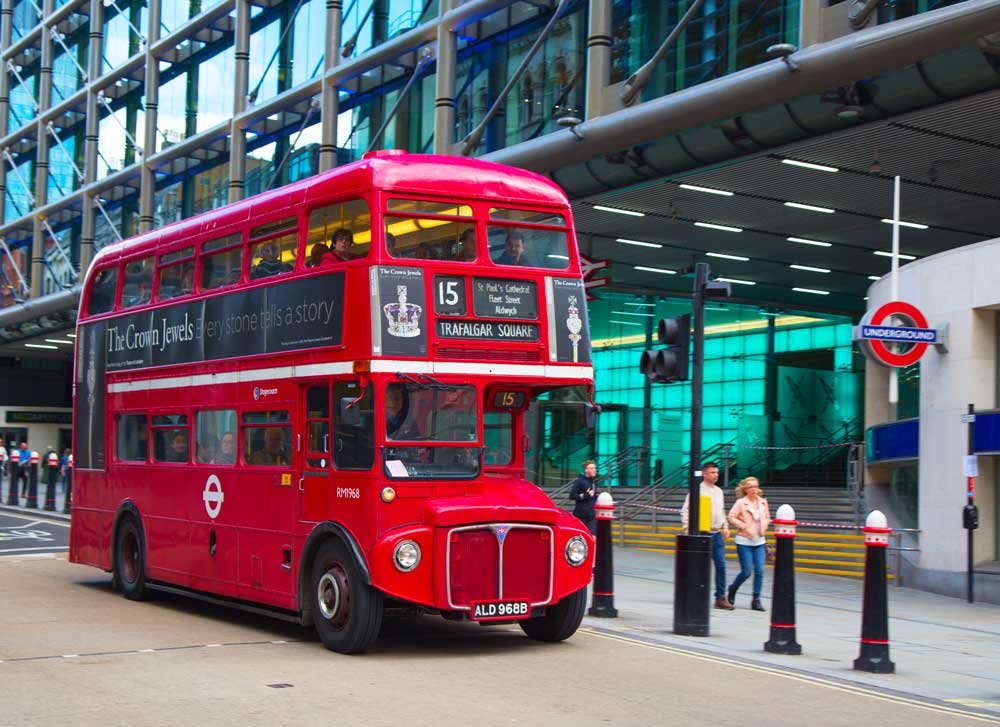 Tuktuk Thajsko
Od čoho je odvodený názov?
Doubledecker – Veľká Británia
Kuriózne dopravné prostriedky
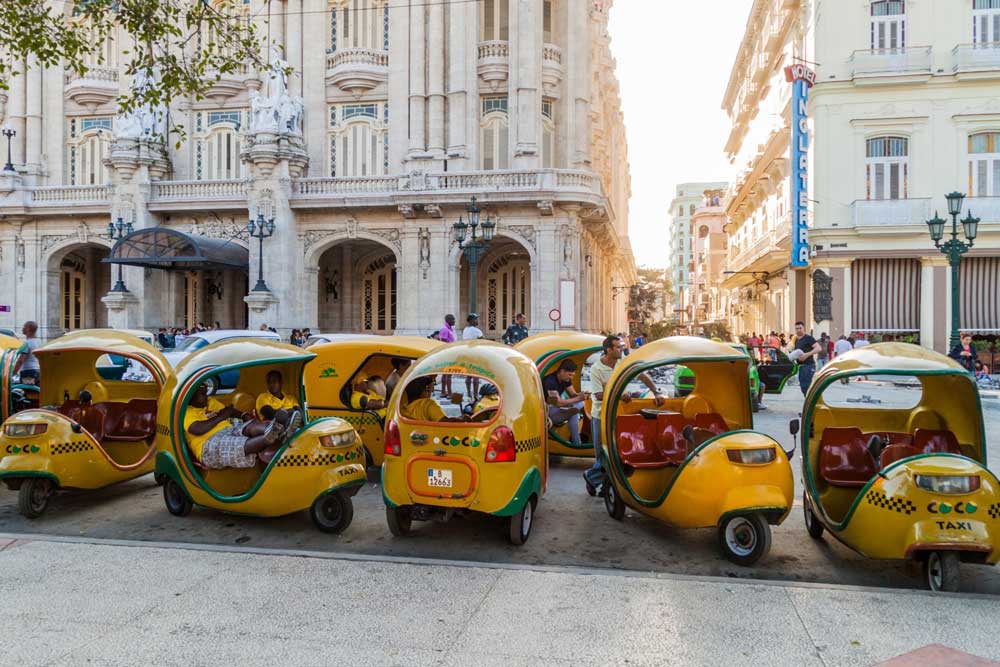 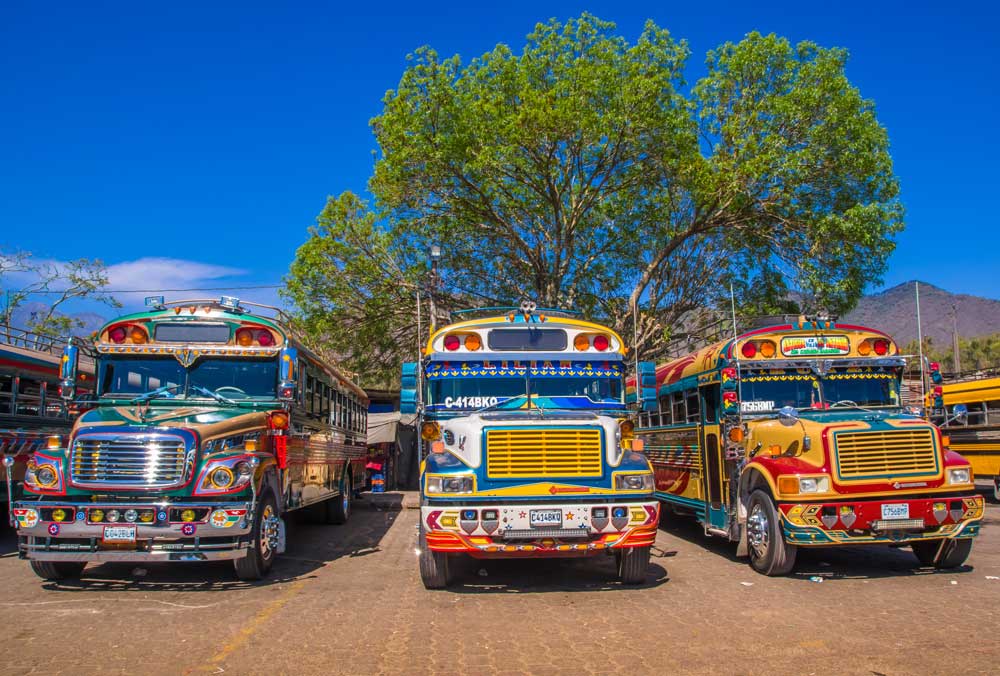 Coco Taxi – Kuba
Chicken Bus – Guatemala